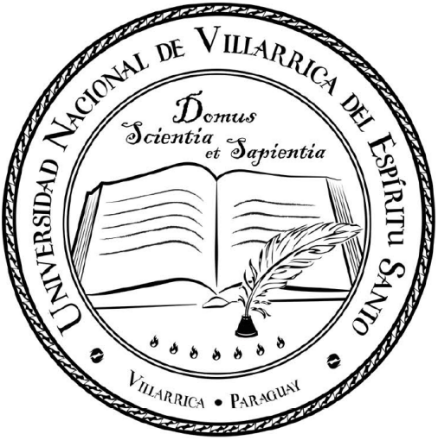 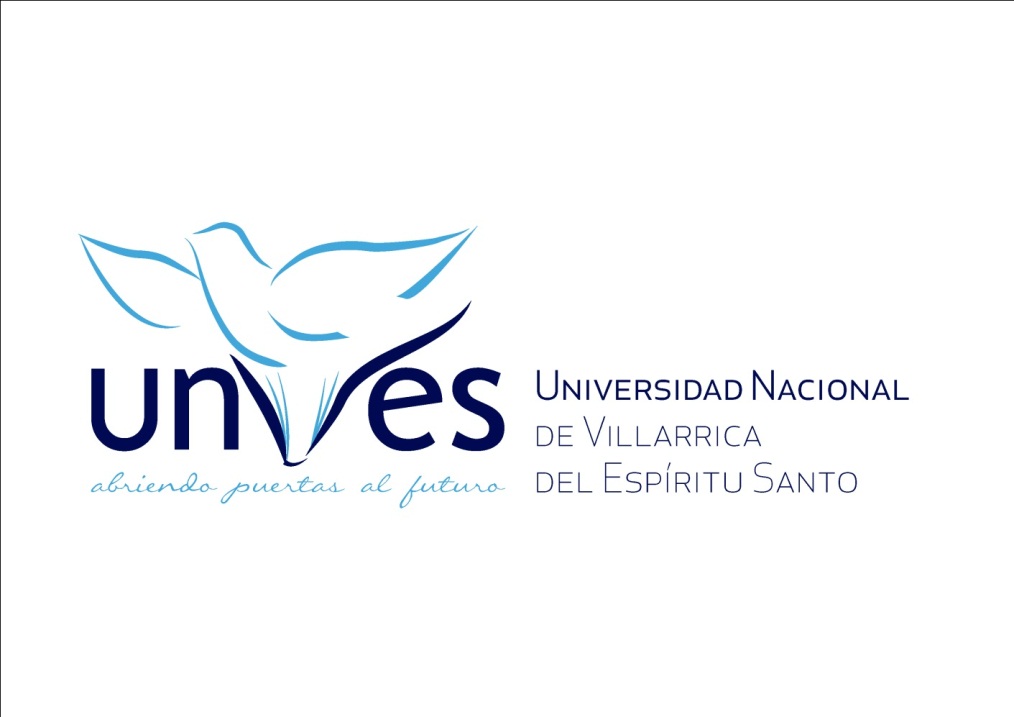 PROYECTO DE PRESUPUESTO

Ejercicio Fiscal 2019
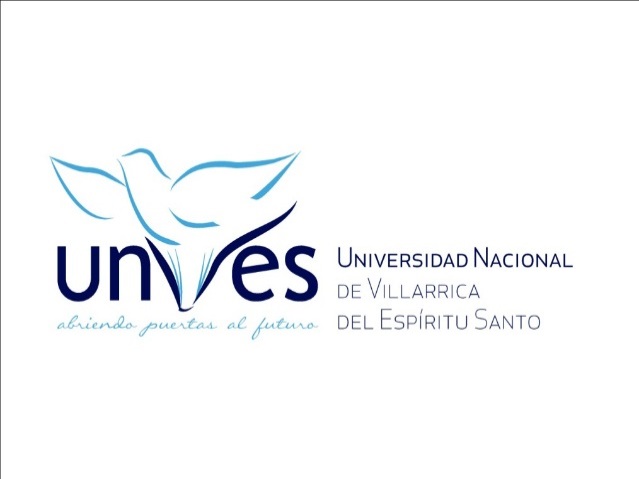 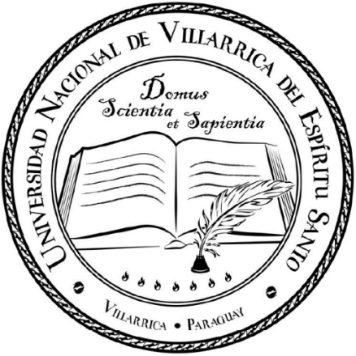 UNIDADES ACADEMICAS
FACULTADES DE VILLARRICA

Facultad de Ciencias Económicas
Facultad de Filosofía y Ciencias Humanas
Facultad Politécnica
Facultad de Ciencias de la Salud
Facultad de Ciencias Agrarias
Facultad de Físicas, Químicas y Matemáticas
Facultad Ciencias Jurídicas, Políticas y Sociales
Facultad de Ingeniería y Arquitectura
ESCUELAS DE VILLARRICA

Escuela de Postgrado
Escuela de Arte y Cultura
Escuela de Gastronomía, Hotelería y Turismo
SEDES EN OTRAS CIUDADES

Sede Carapeguá
Sede Caazapá – San Juan Nepomuceno
Sede Paraguarí
Sede Pedro Juan Caballero 
Sede Yuty
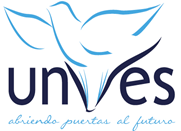 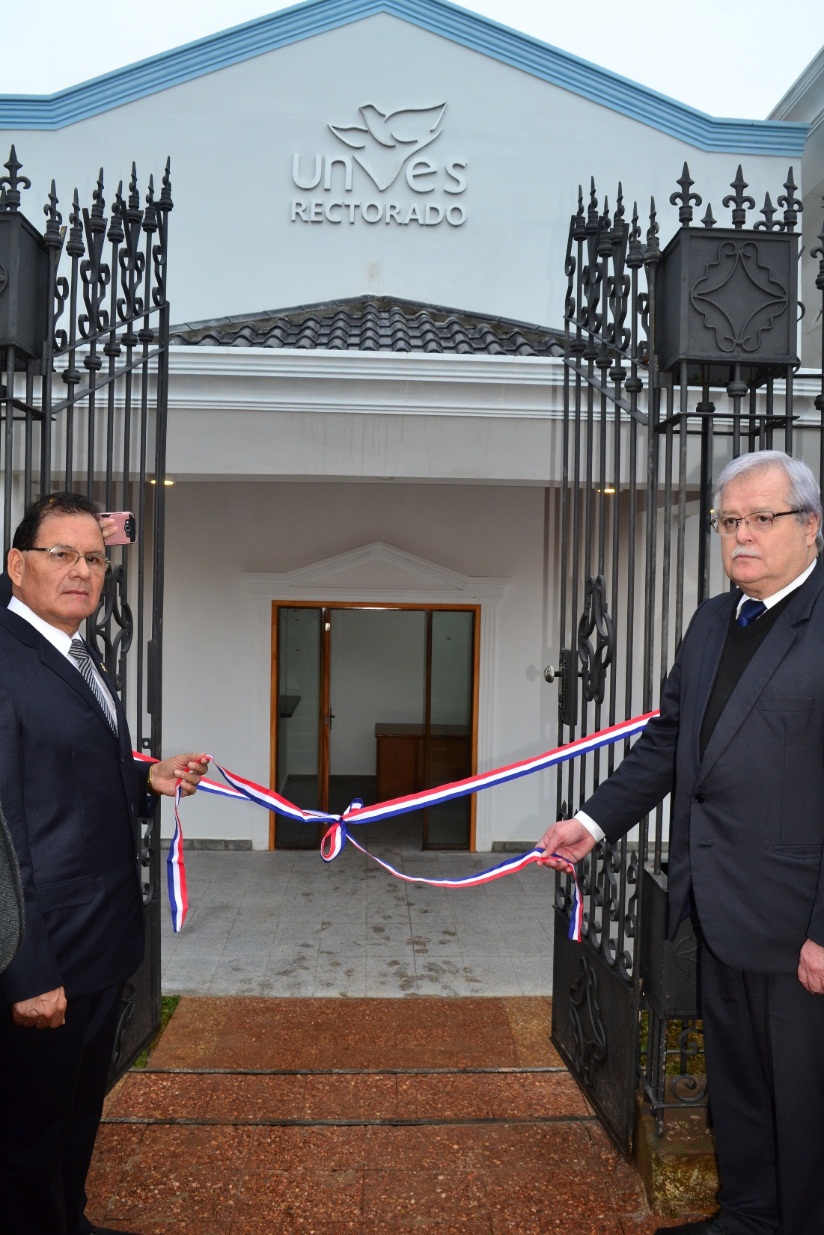 Inauguración del Local del Rectorado en mayo del año 2017
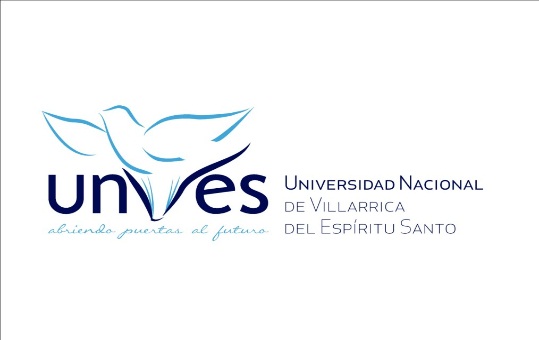 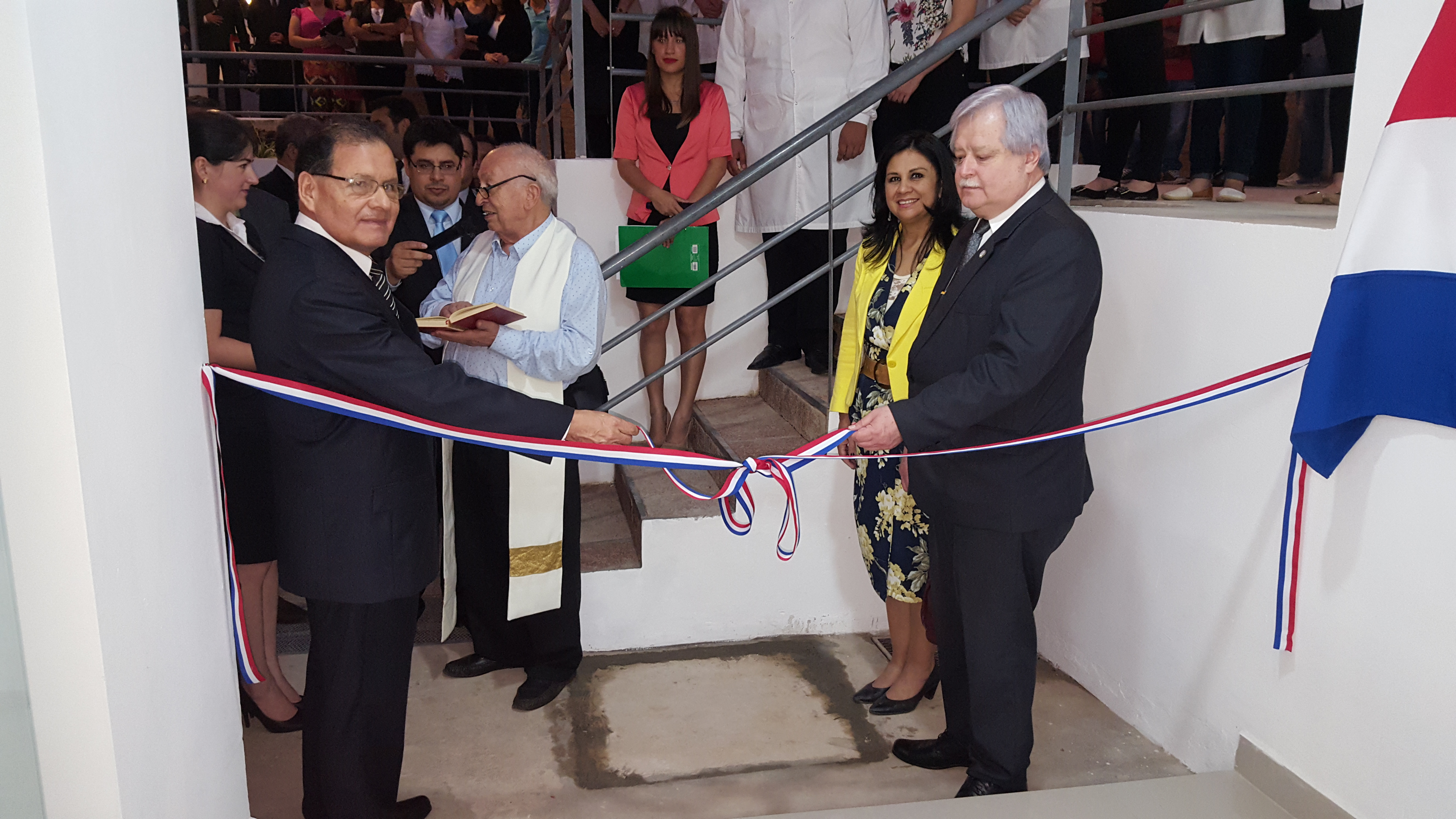 INAUGURACION DEL PRIMER PABELLON DE LABORATORIO DE LA UNVES 
EN SETIEMBRE DEL AÑO  2017
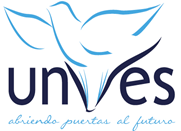 SEGUNDO PABELLON ACADEMICO EN CONSTRUCCIÓN – AÑO 2018
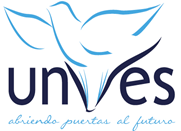 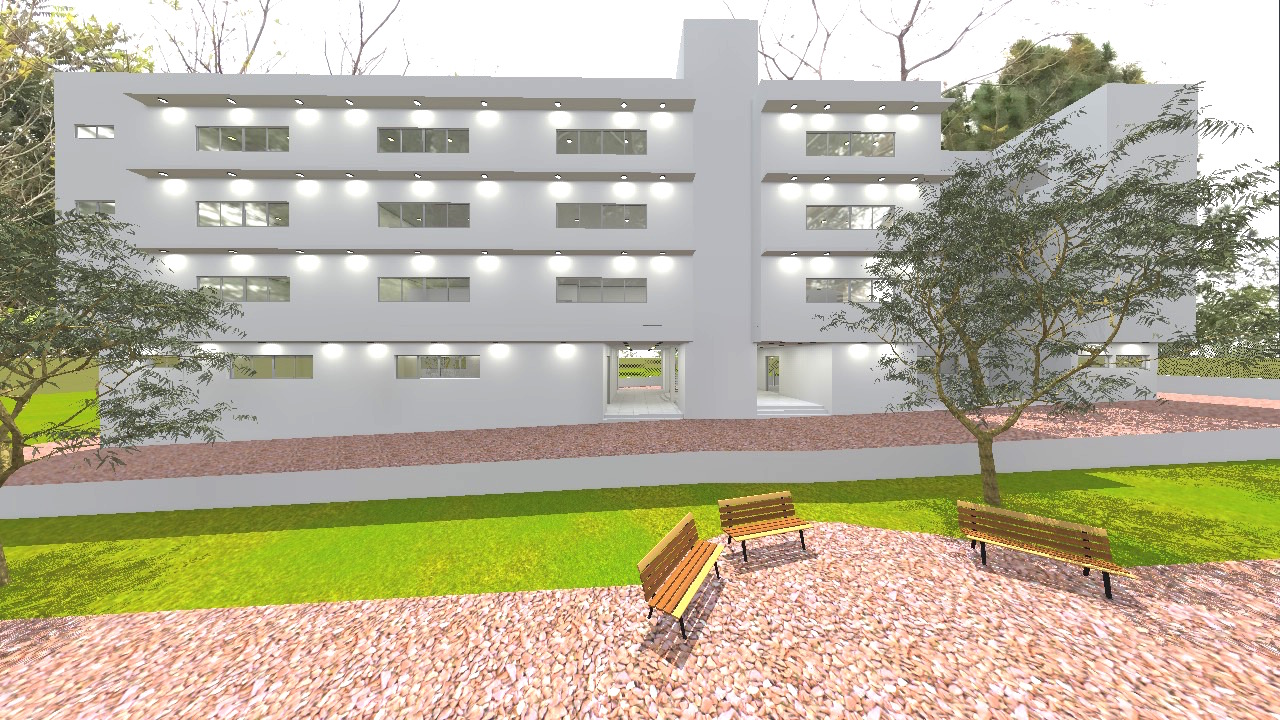 TERMINACION DEL SEGUNDO PABELLON ACADEMICO EN CONSTRUCCIÓN
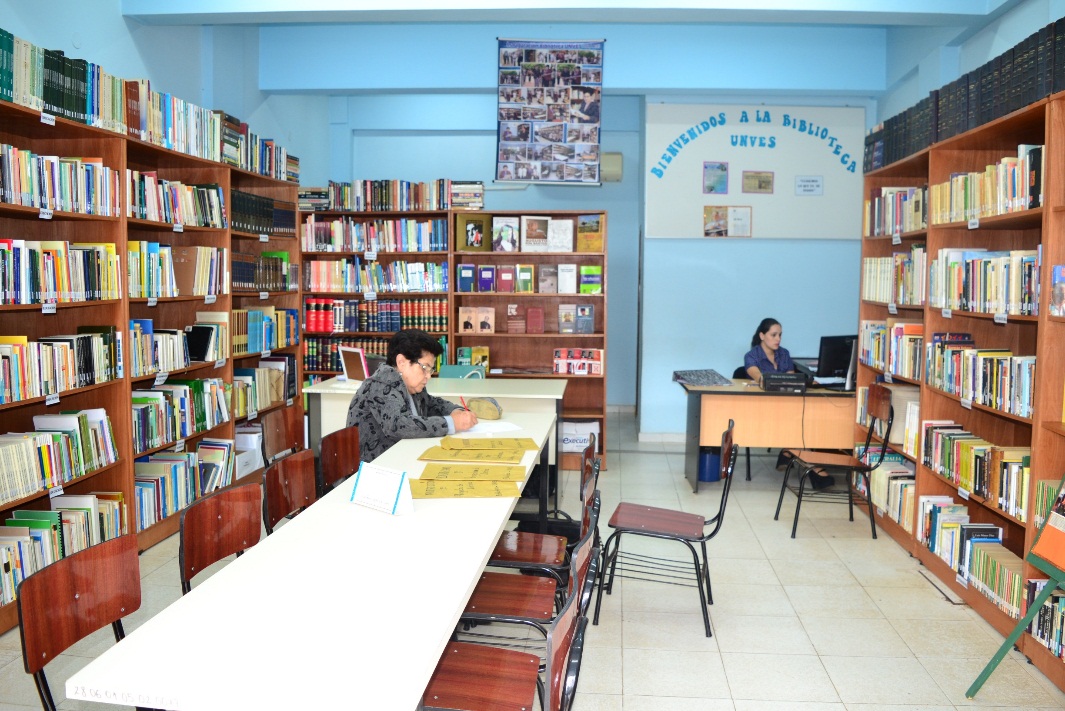 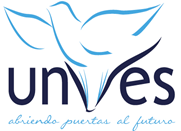 La inauguración de la Biblioteca, que funciona actualmente en un aula, se tiene previsto para el año 2019 en el nuevo Pabellón.
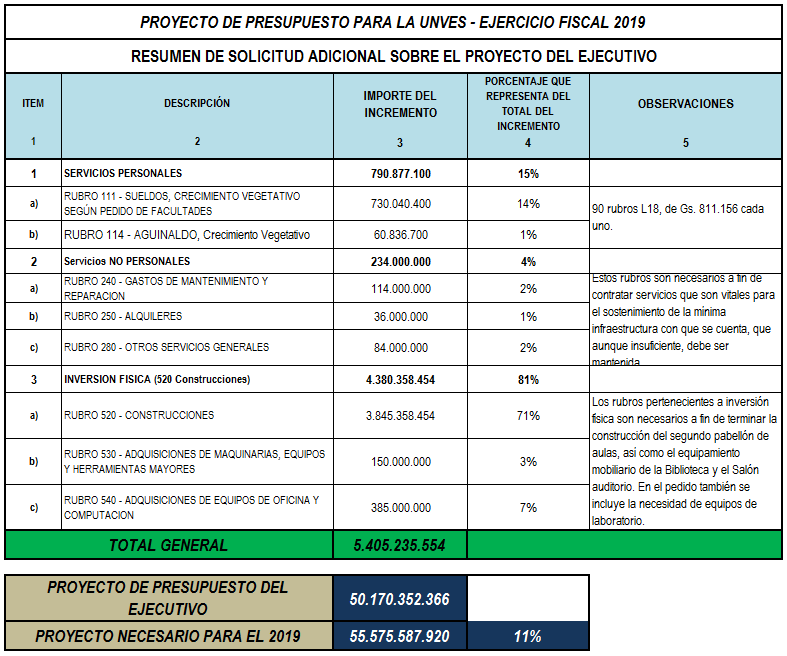 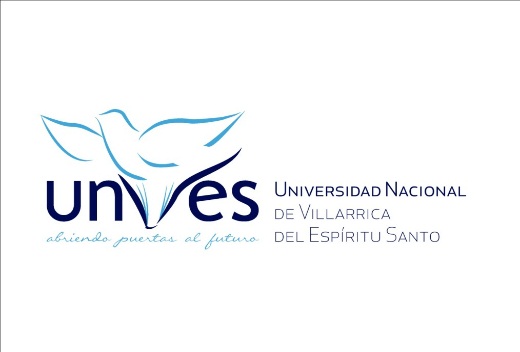 FUTURO CAMPUS UNIVERSITARIO (20 Hectáreas)
Estimado para 10.000 alumnos por turno
AÑO 2010  -  Adquisición de predio 20 Ha.
AÑO 2012   - Anteproyecto y Zonificación del  Campus Universitario
                                  de la UNVES - UNSAM